San Diego Regional GIS Council
January 11, 2017 – City of Imperial Beach
GIS for Small Cities:
Building a functional GIS in Imperial Beach with limited resources
Russell Mercer
GIS Administrator – Imperial Beach, CA
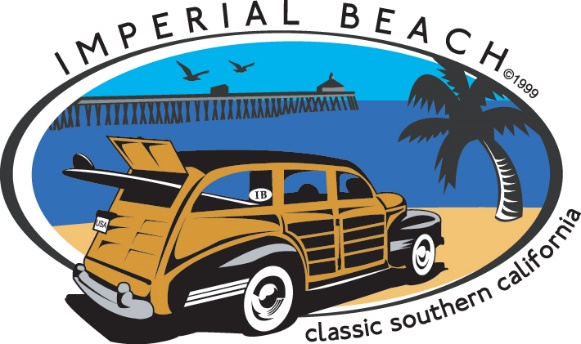 It’s a Process
IB Stats
History of IB GIS
Initial Improvements
Implementing PostgreSQL
Where are we now?
Where are we going?
Final Thoughts
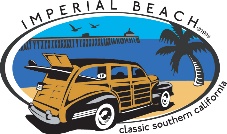 Obligatory City Info Slide
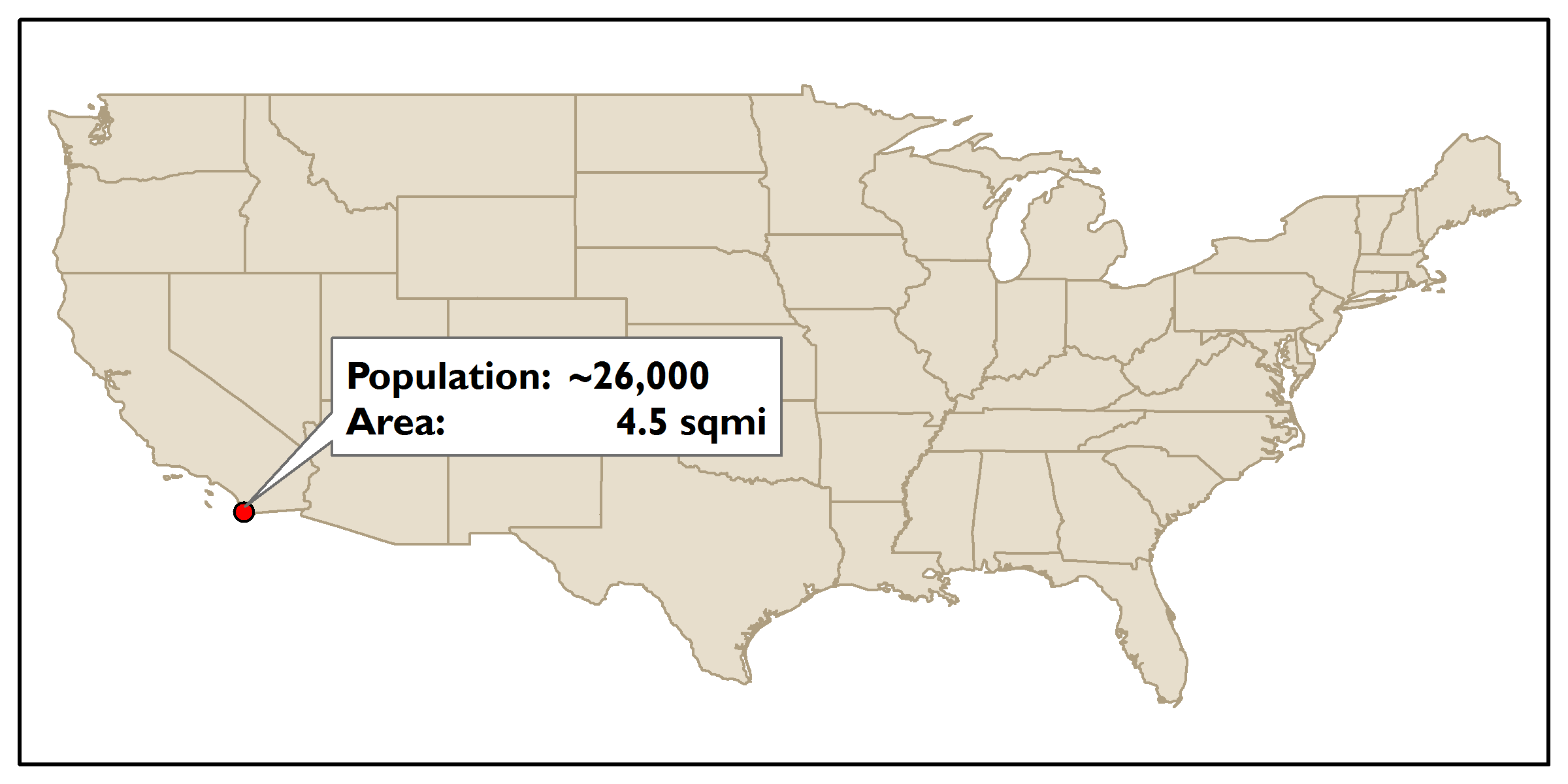 ~90 Employees
20-25 use GIS on a daily basis
5 city departments
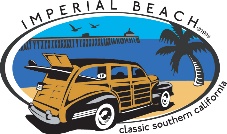 City Facilities
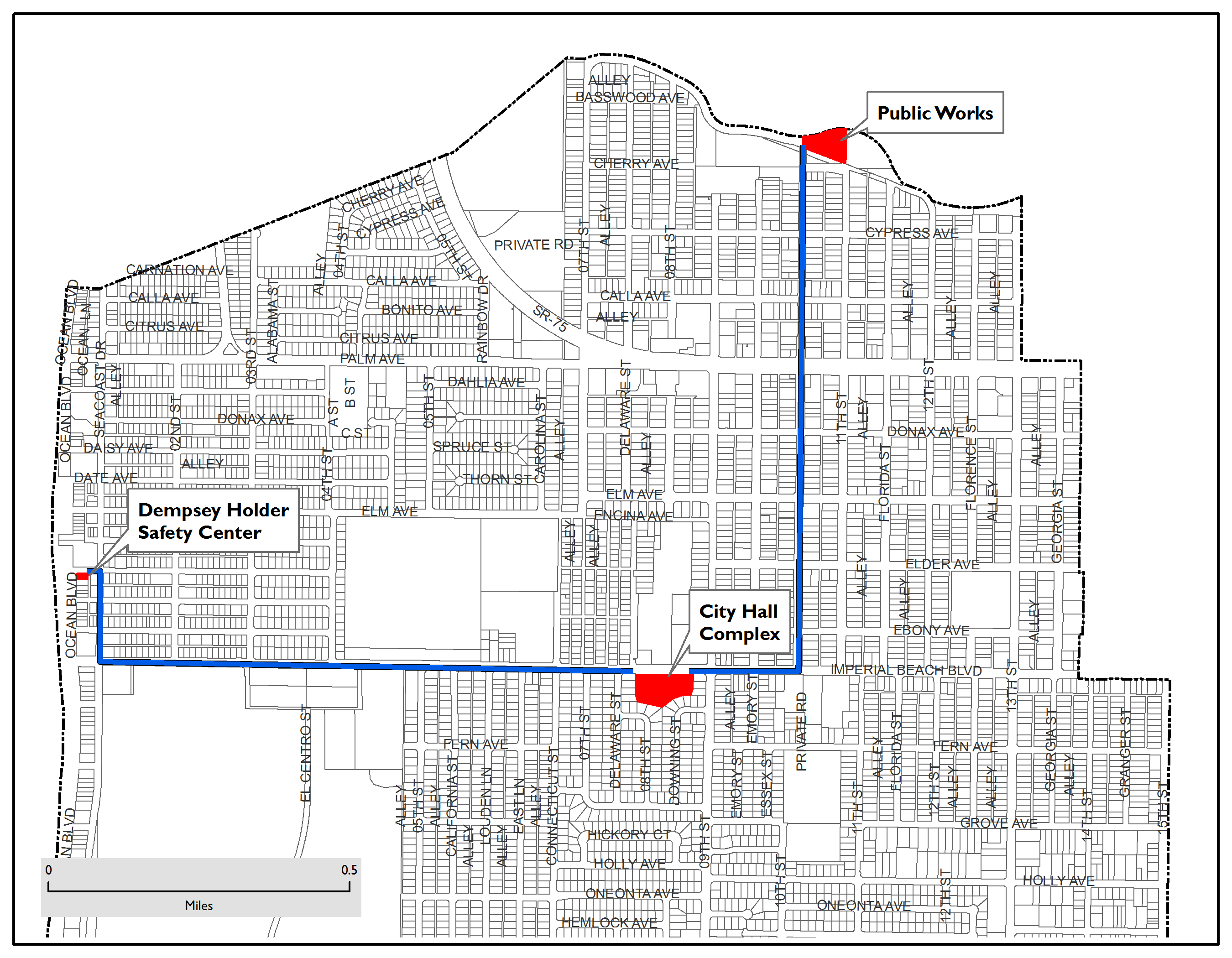 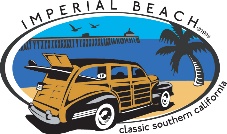 GIS in IB:  Where it Started
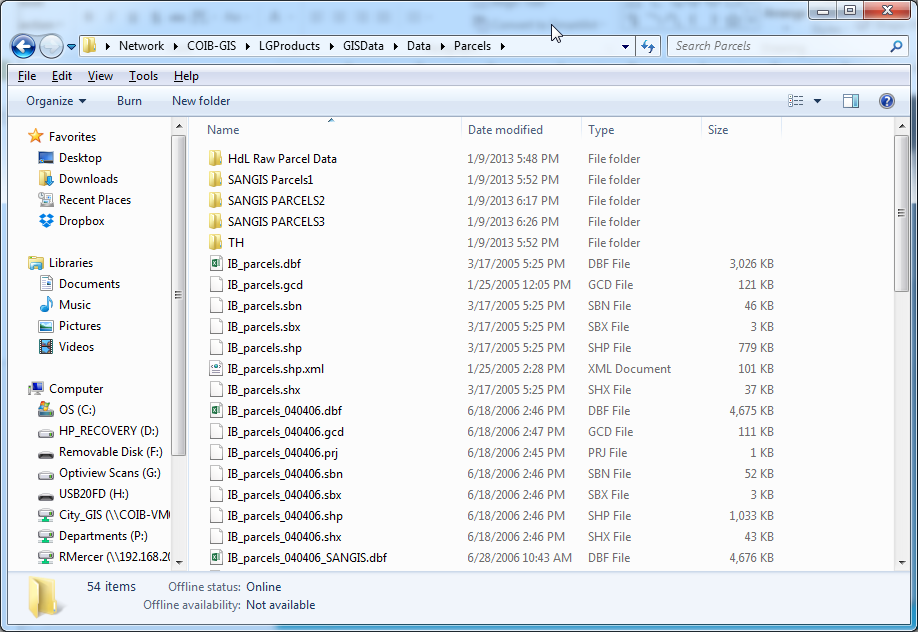 1.
2.
3.
4.
5.
6.
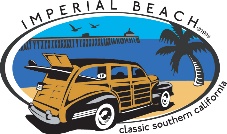 GIS in IB:  Initial Improvements
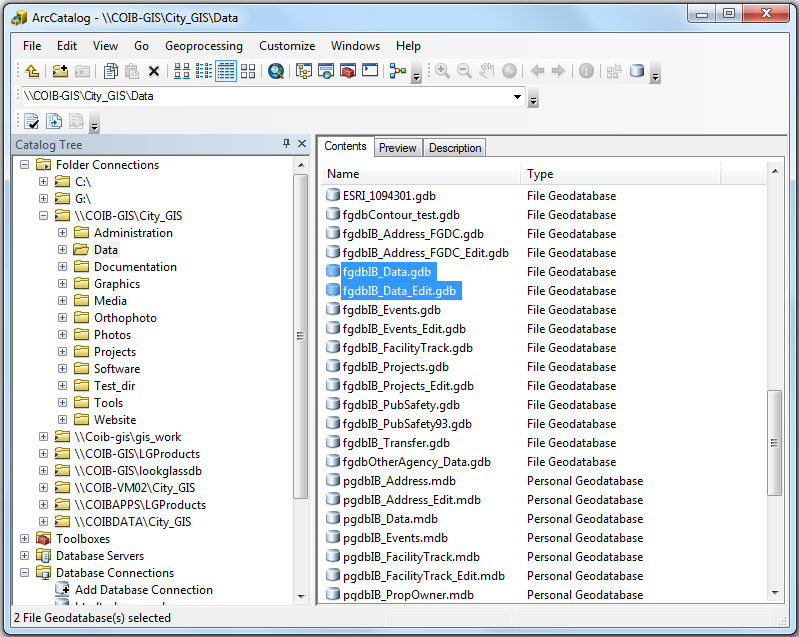 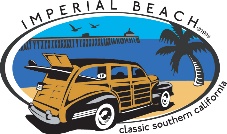 GIS in IB:  Initial Improvements
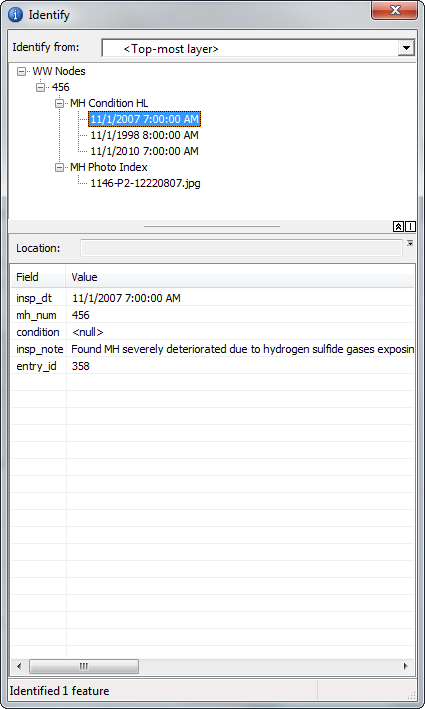 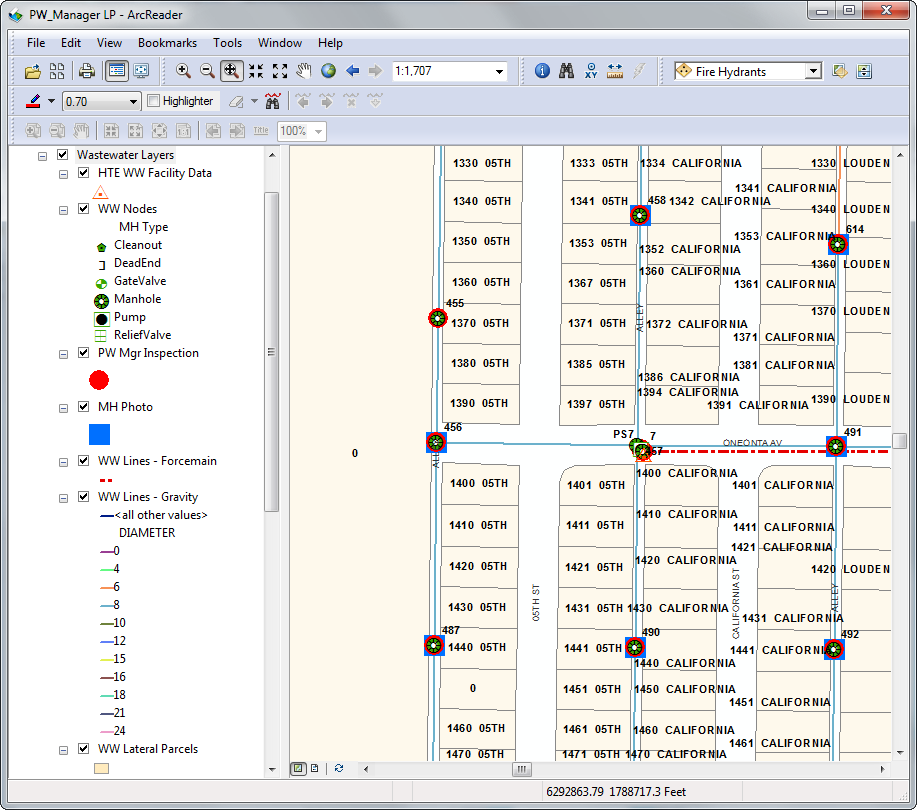 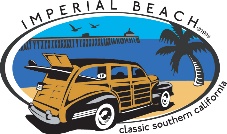 GIS in IB:  Initial Improvements
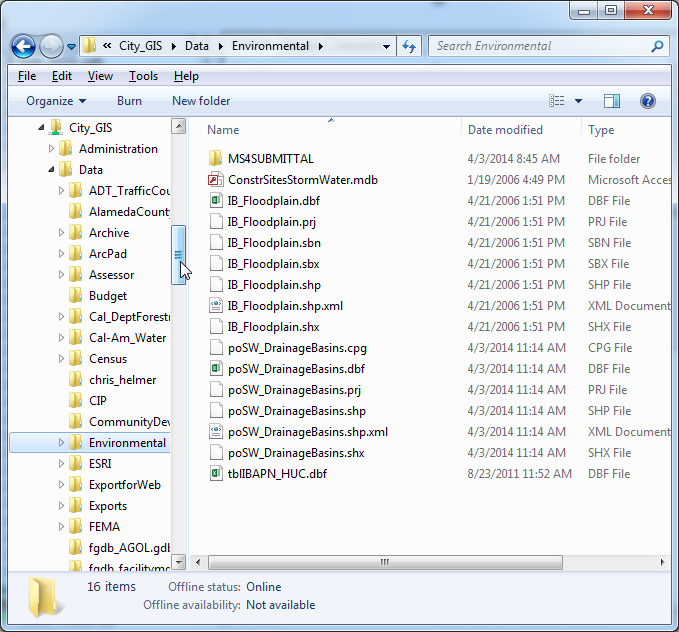 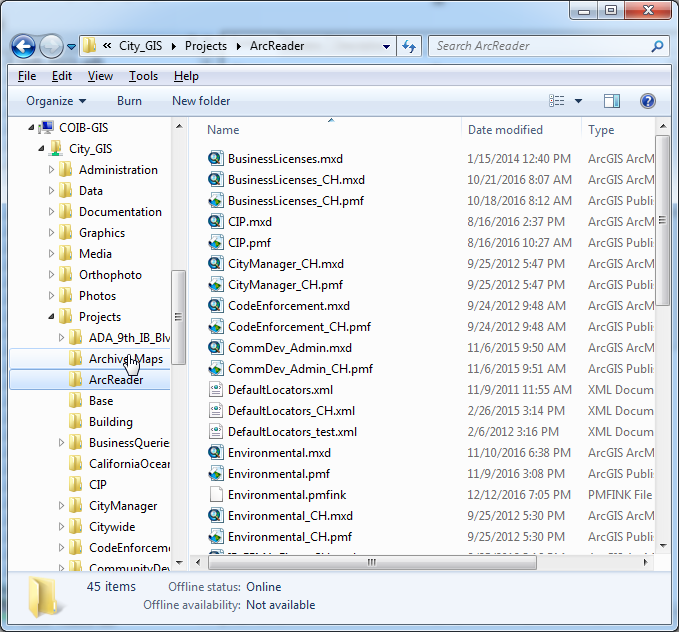 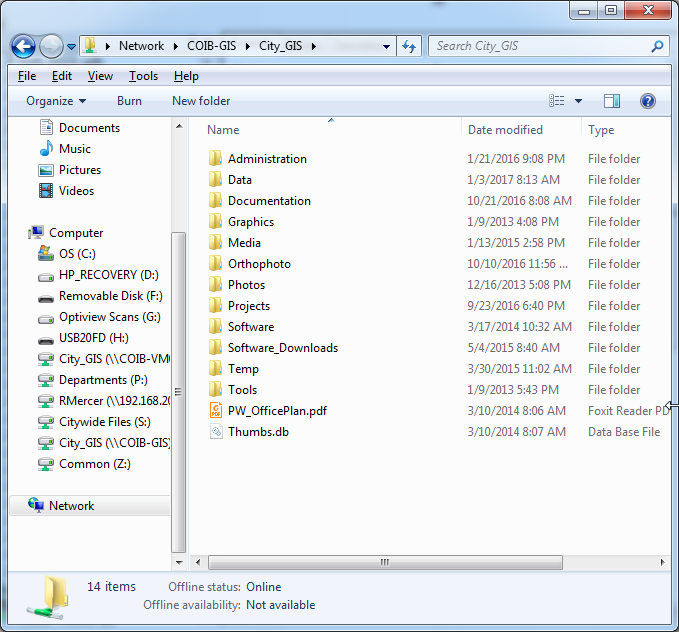 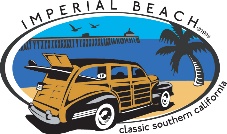 Initial GIS Configuration
Public Works
City Hall
File GDB
File GDB
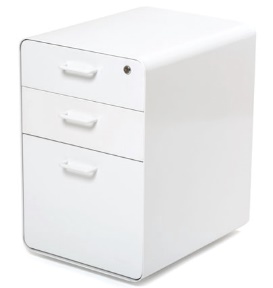 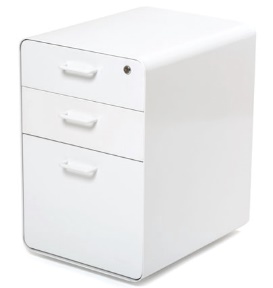 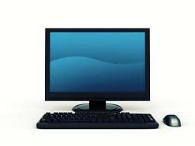 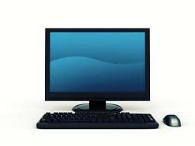 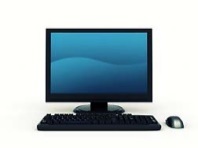 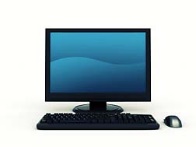 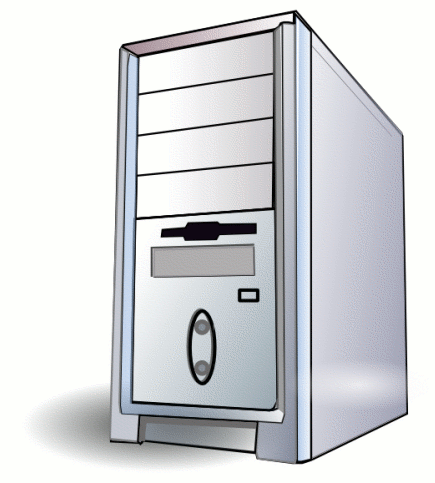 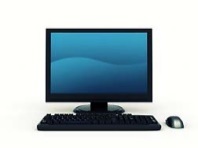 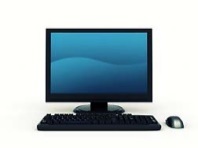 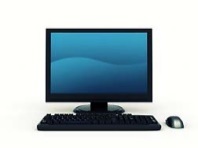 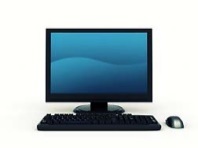 ArcGIS
ArcReader
Multiple Users
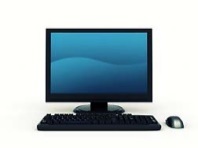 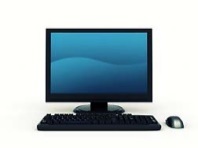 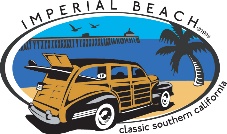 Lifeguards
Issues Arise
Layer locking in File GDB
Closed data format
Slow data access
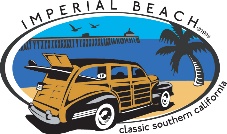 Issues Arise
Public Works
City Hall
File GDB
File GDB
Editing
Production
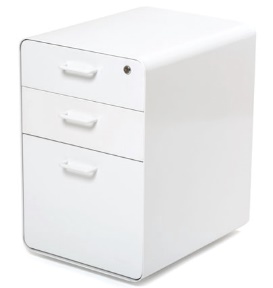 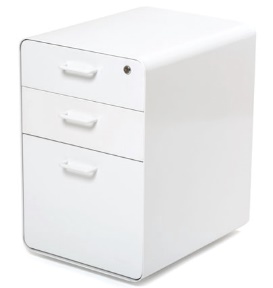 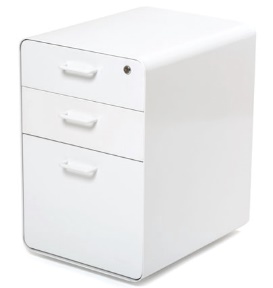 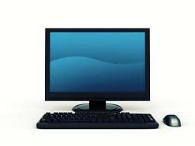 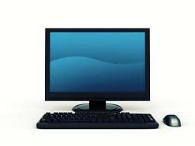 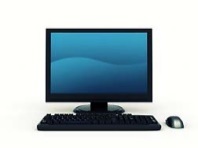 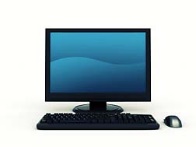 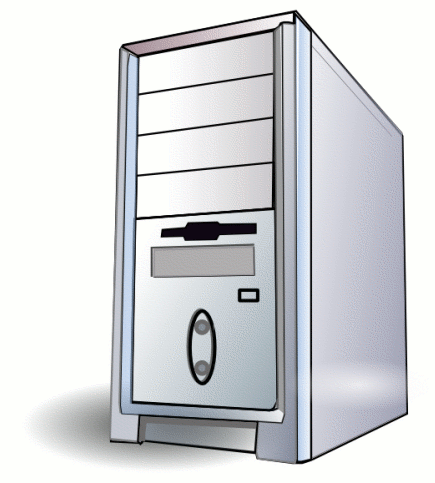 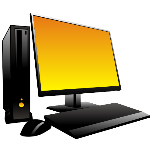 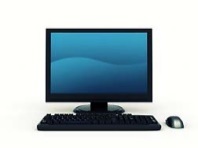 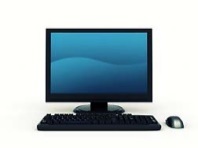 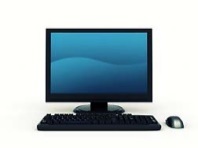 ArcGIS
QGIS
ArcReader
Multiple Users
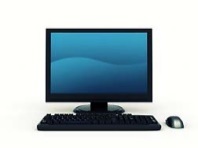 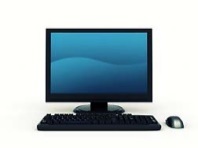 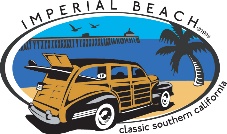 Lifeguards
Story time
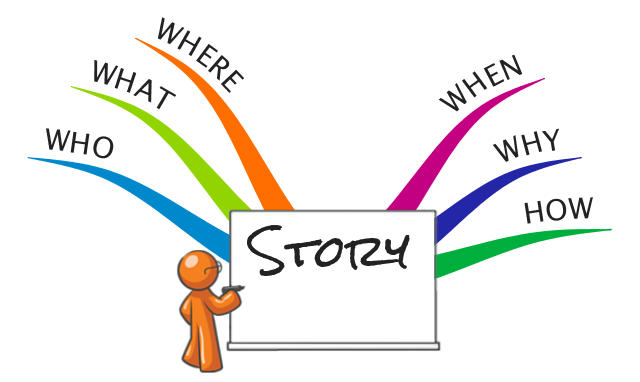 Storytime Graphic
Reference indoc and seeing amount of improvement in city with limited staff and funding
Impressed with need to find a solution, essentially that best utilizes funds available, and make it work.
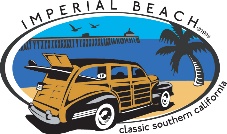 Why PostgreSQL/PostGIS?
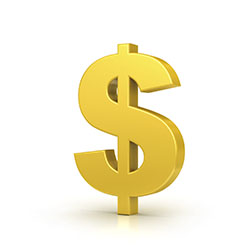 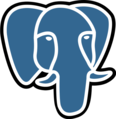 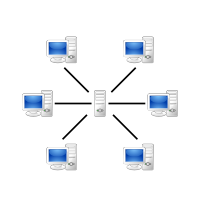 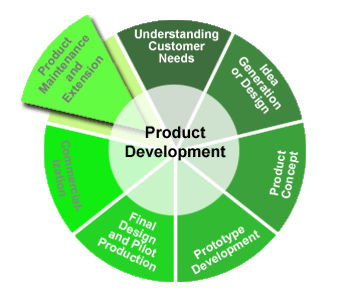 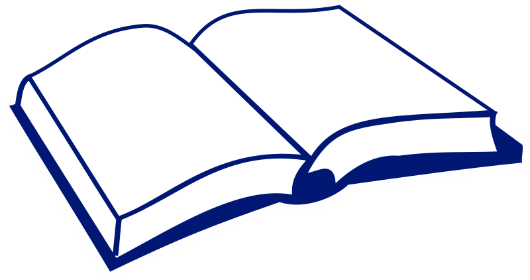 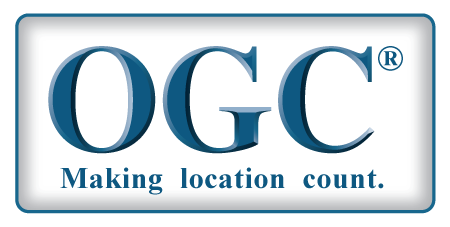 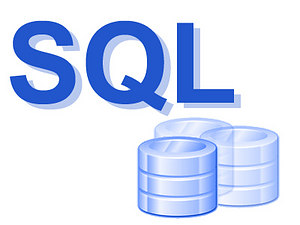 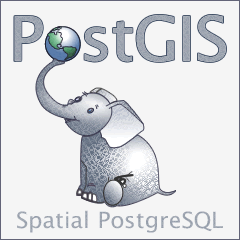 www.postgresql.org
www.opengeospatial.org
www.postgis.net
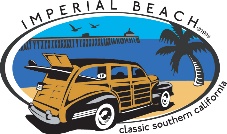 Implementation Process
Install
Attribute Data only at first.
Pause to work on other projects
Crash course in DB security
Set up users and groups
Begin to set up Data Schema
Set up default privileges functionality
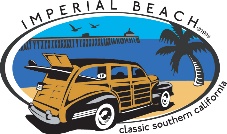 Attribute Layers
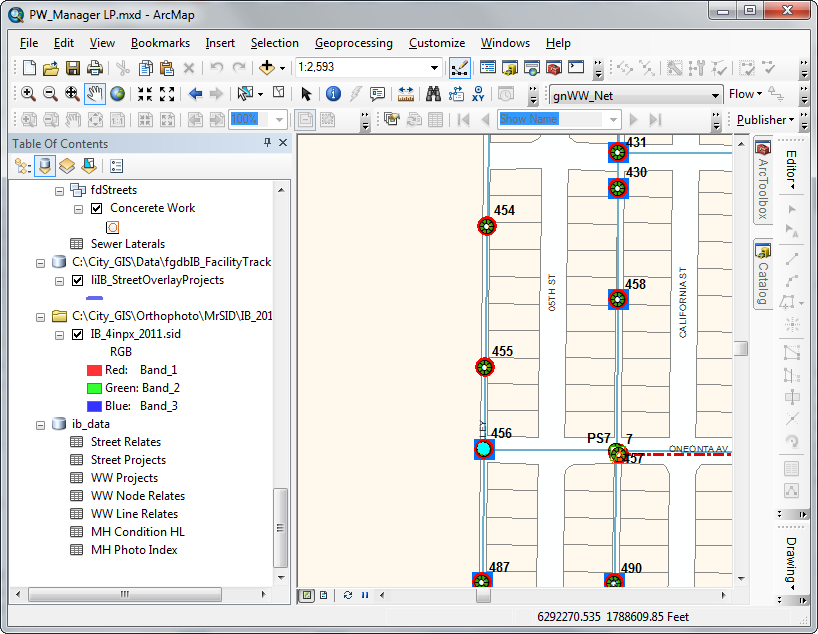 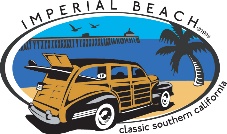 User Roles
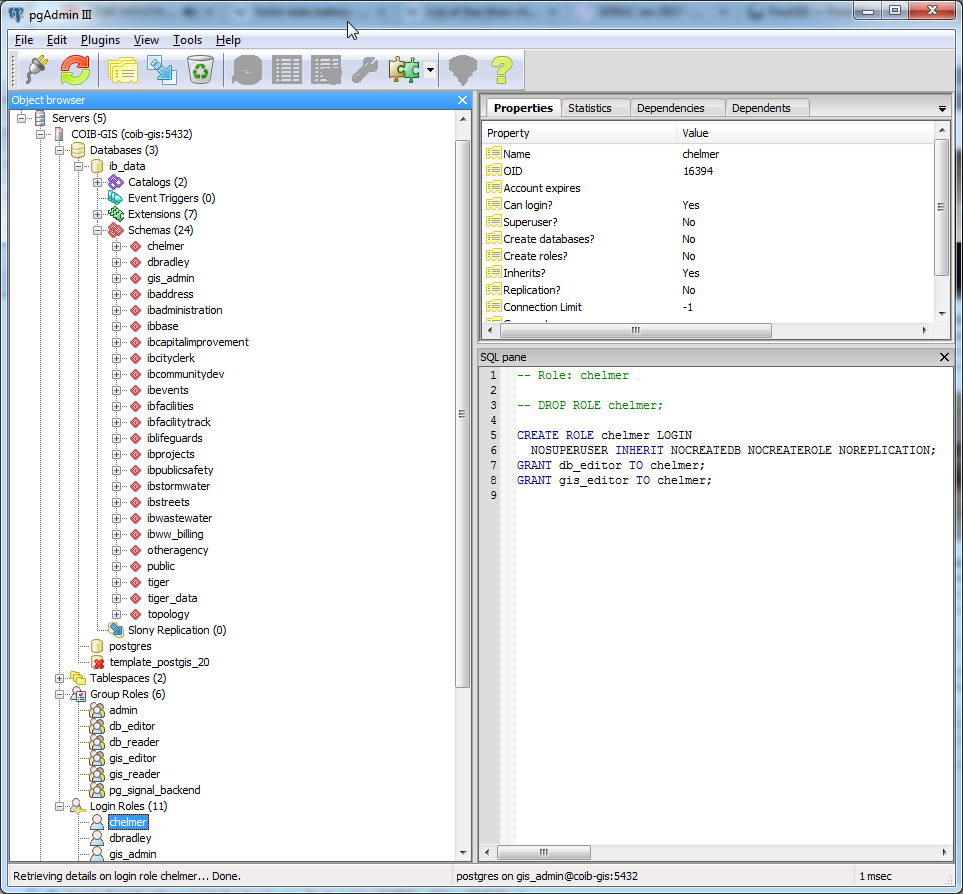 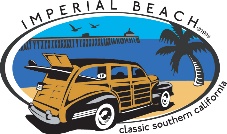 Data Schema – Default Functionality
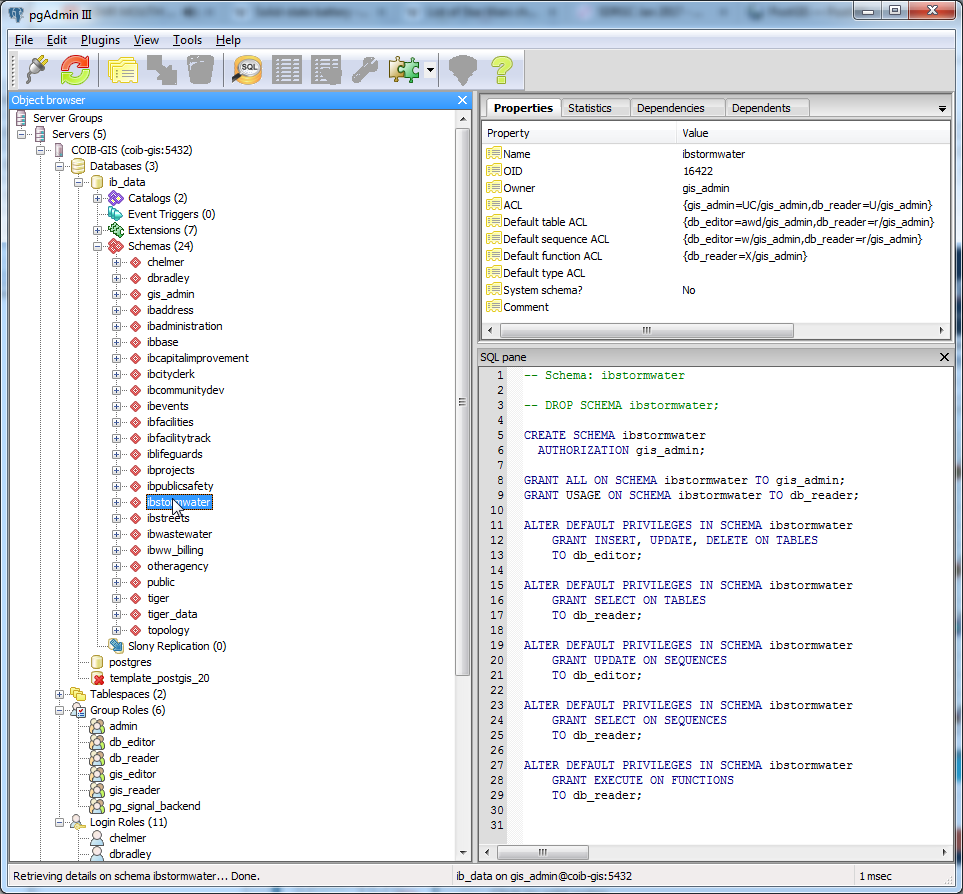 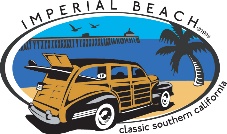 Data Schema – Naming Convention
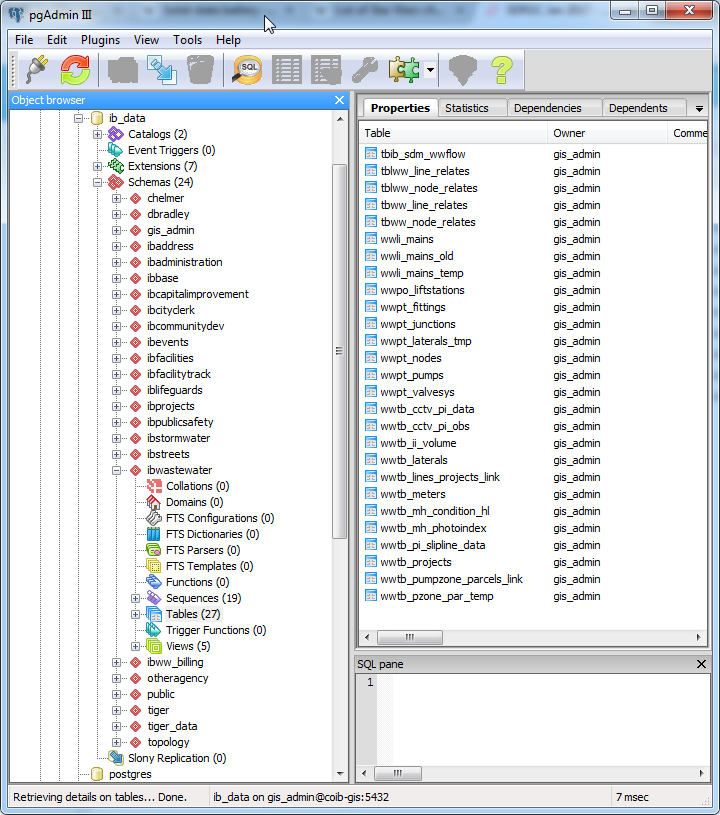 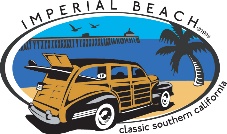 But what about………..?
Editing
Data Conversion
SQL
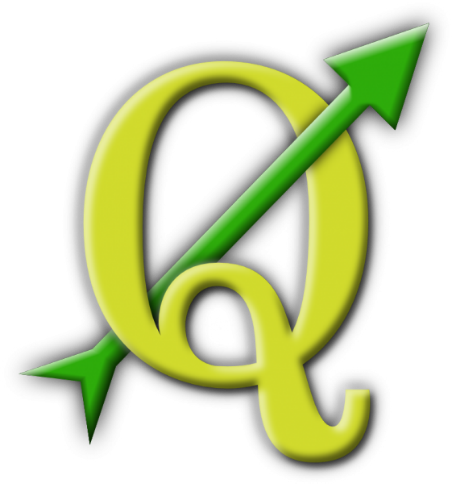 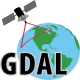 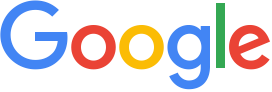 www.google.com
www.gdal.org
gis.stackexchange.com
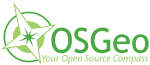 www.qgis.org
www.osgeo.org
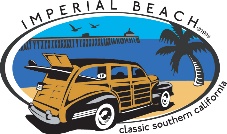 Full Roll-out Issues
Slow network connection between offices
Connecting all users to PostgreSQL at Public Works would put undue stress on network

Solution – Database Mirroring – Recently had become part of the core product.
Wish it was this simple
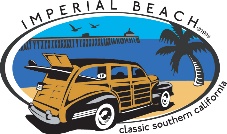 Current GIS Framework
Public Works
City Hall
Postgresql
File GDB
Postgresql
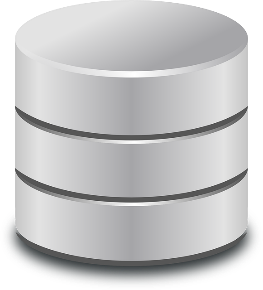 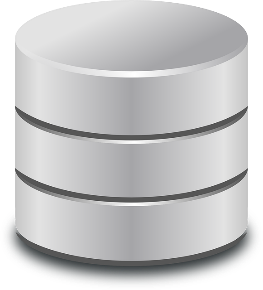 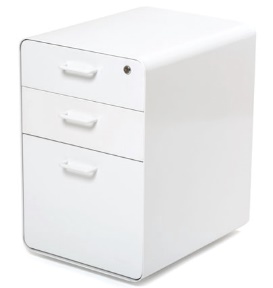 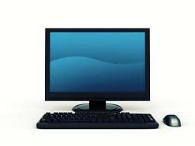 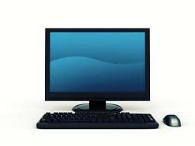 Excel
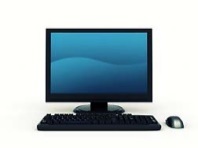 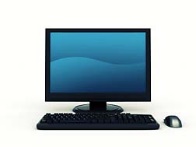 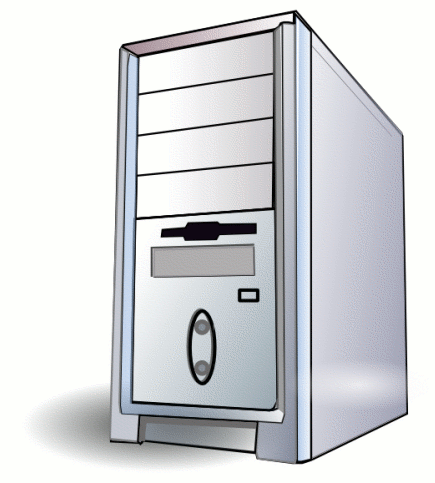 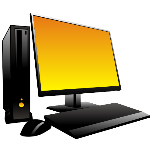 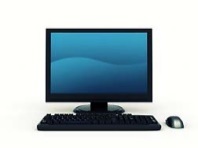 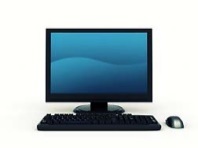 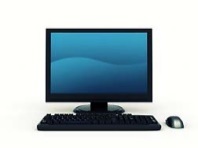 ArcGIS
QGIS
ArcReader
Multiple Users
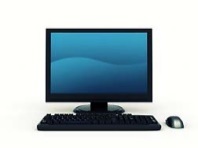 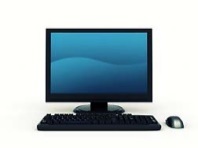 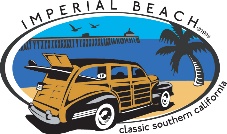 Lifeguards
Query Layers – From PostgreSQL
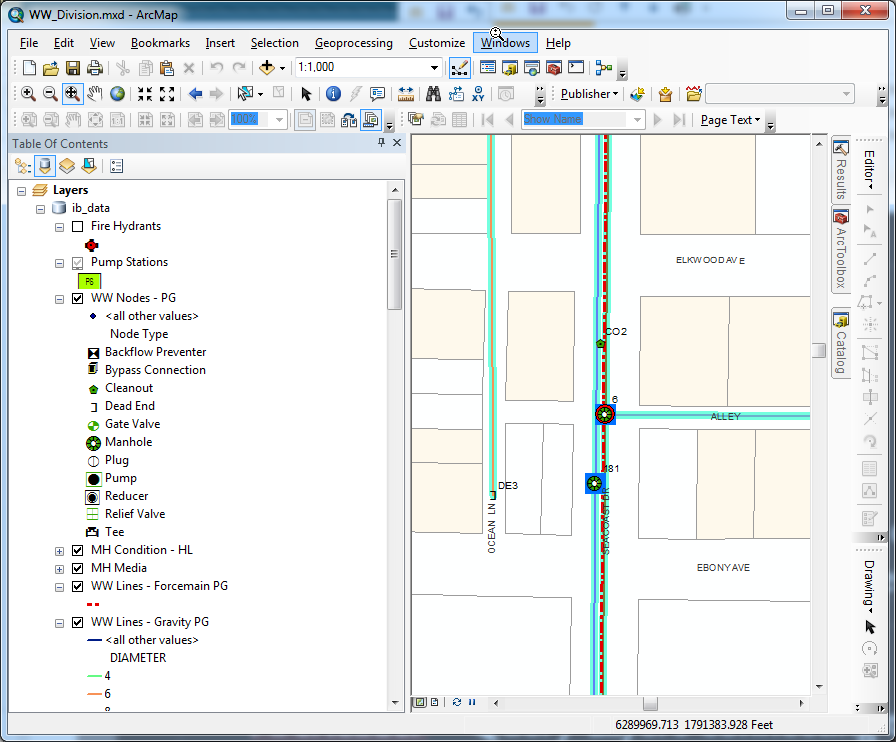 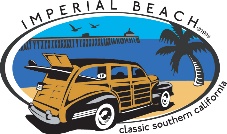 Linked Media
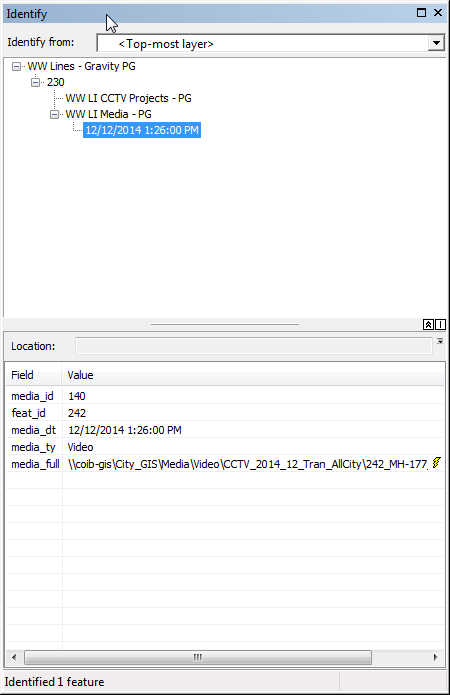 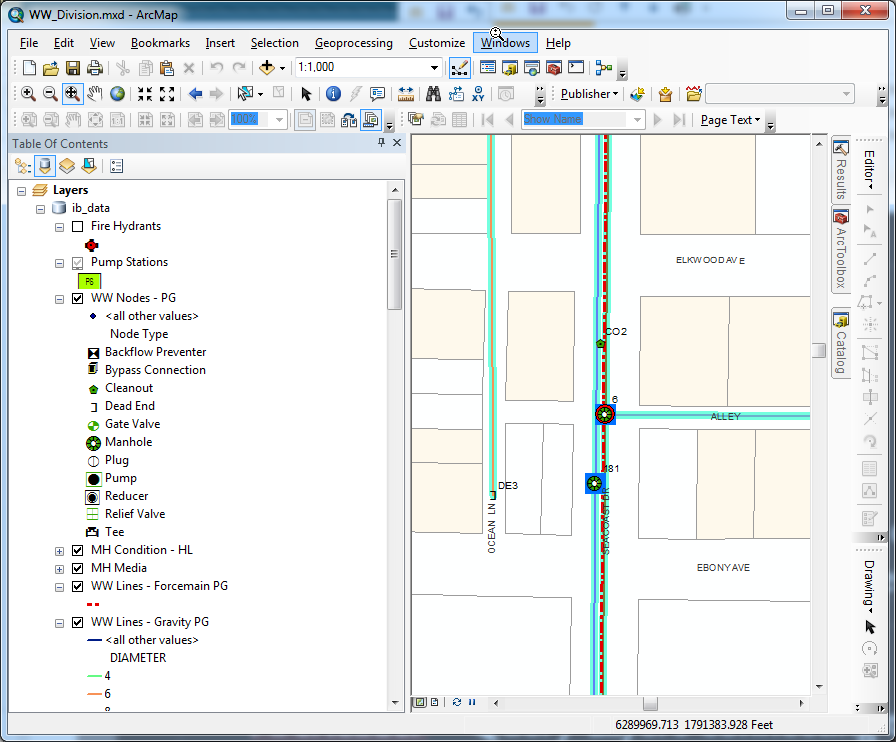 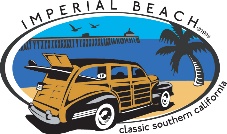 Efficiencies
– Spatial Functions
, Saved Views
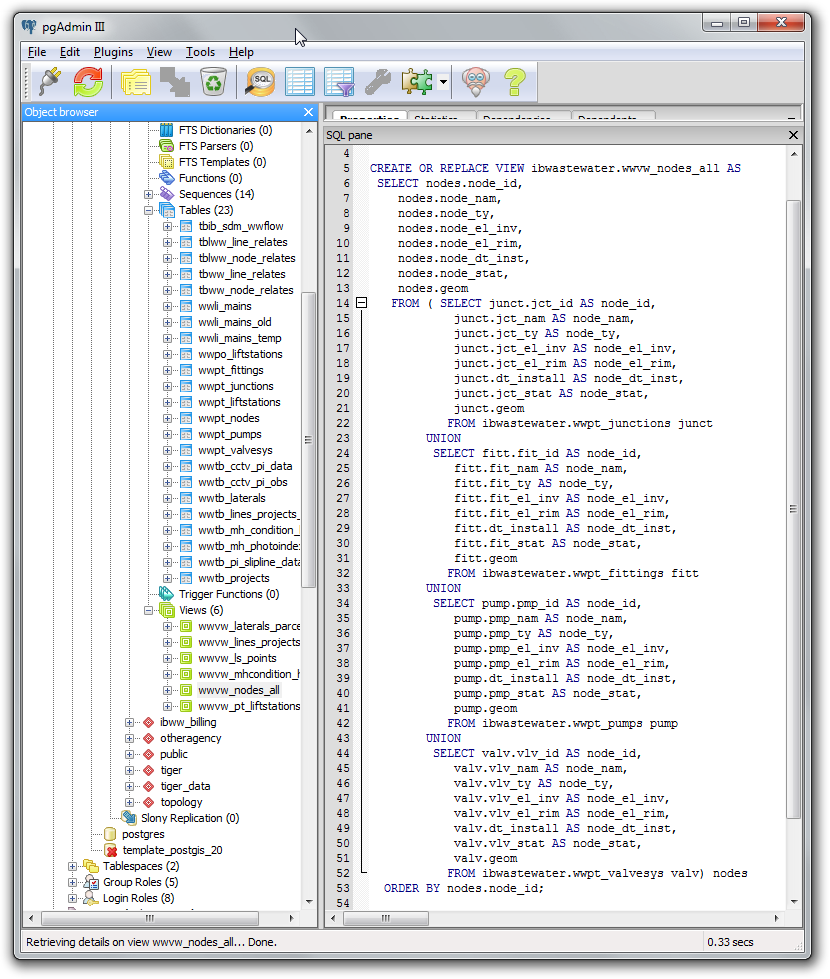 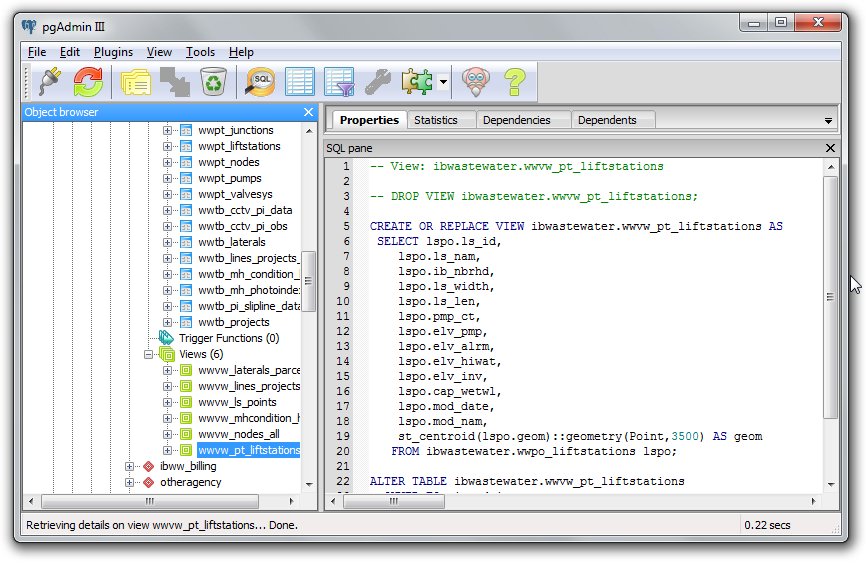 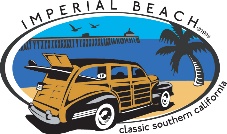 Efficiencies
– Triggers
, Stored Functions
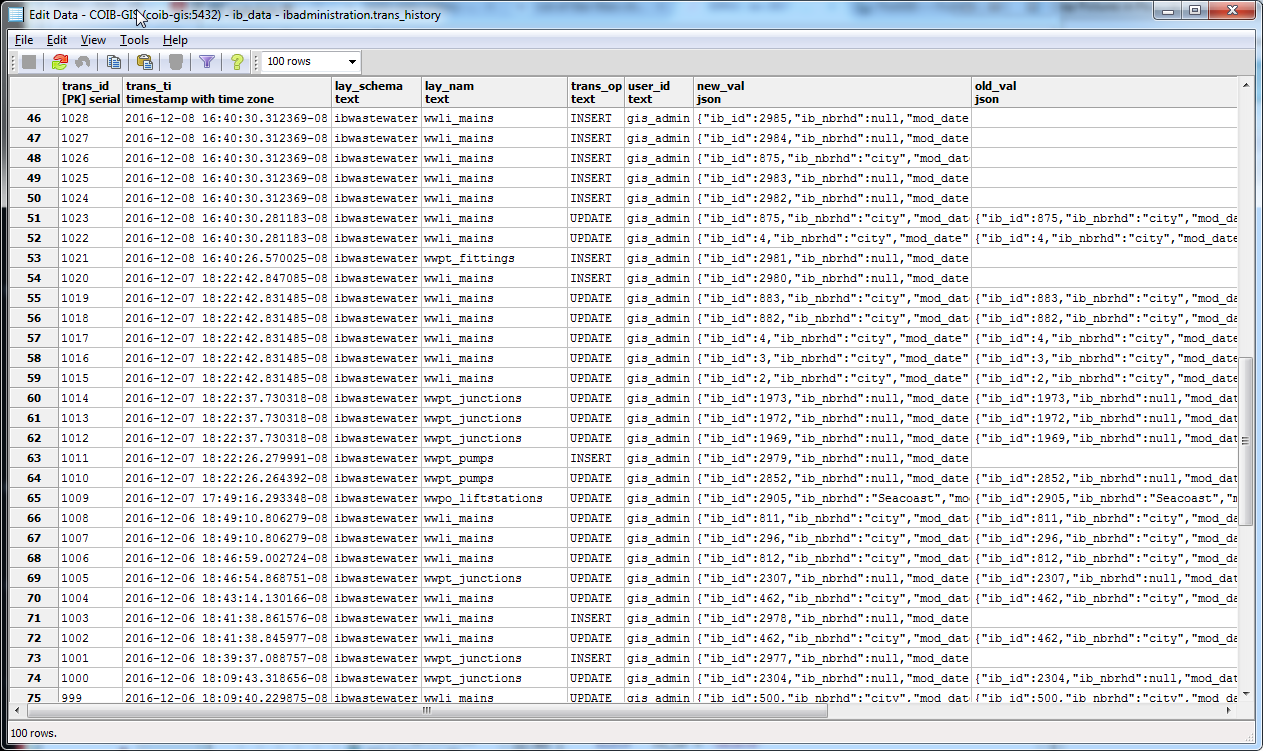 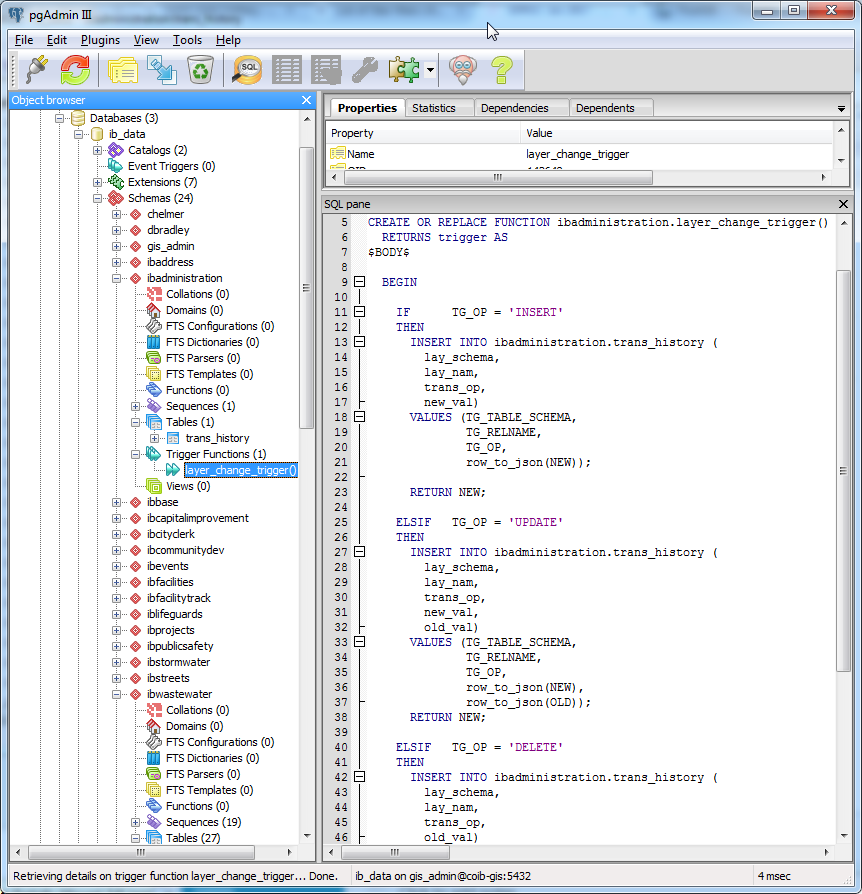 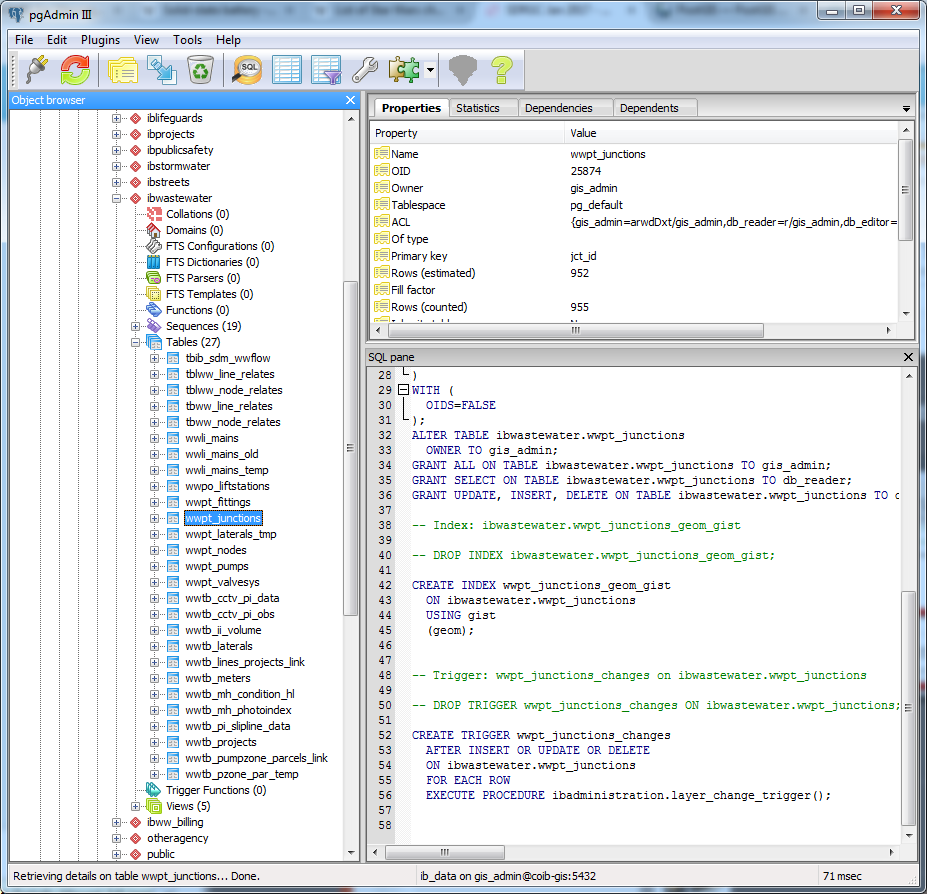 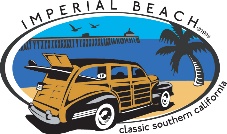 Wait!  Do you even Internet?
Web Server
Public Works
City Hall
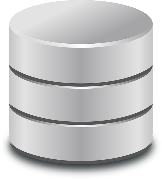 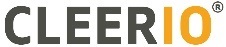 Postgresql
File GDB
Postgresql
Postgresql
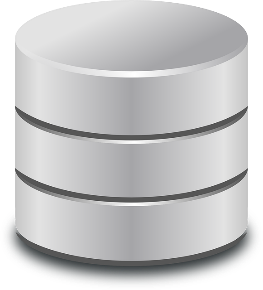 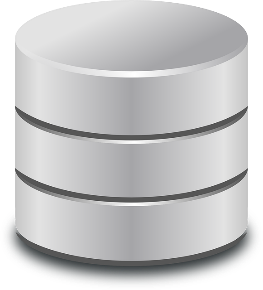 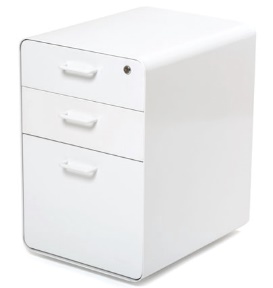 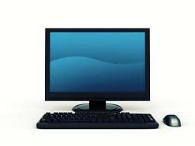 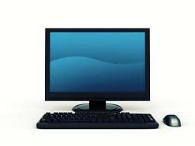 Excel
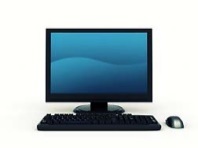 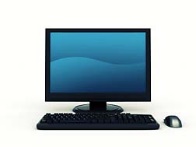 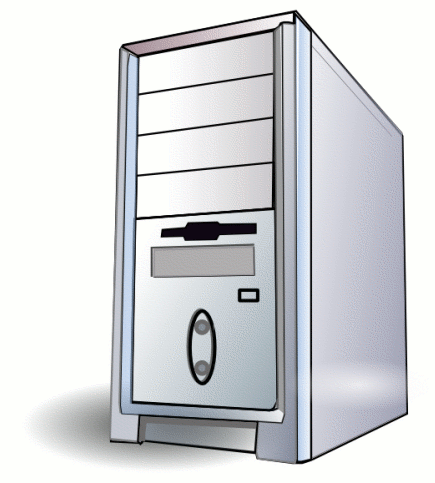 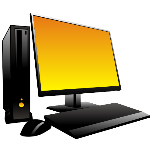 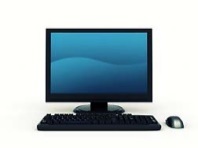 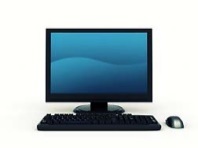 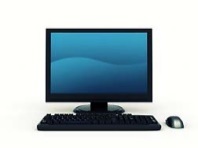 ArcGIS
QGIS
ArcReader
Multiple Users
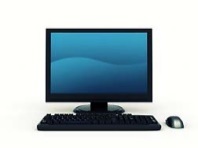 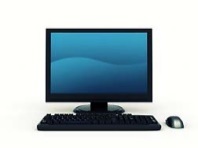 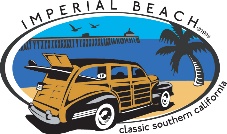 Lifeguards
Demo, but only a small one
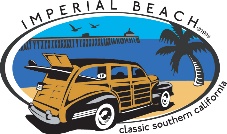 Coming soon……
More Cleerio – Editing in the field
New Finance Software – Integration
May require AGOL link
GIS Needs Assessment
Ensure critical infrastructure layers exist
Refine data schema
Expand use of functions and triggers to automate tasks and tracking.
Implement functions to generate metadata using SD standard
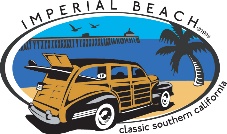 Have I learned anything?
It is Possible
Rule your resources
Make them work for you.
Get your hands dirty
Ask Questions
Learn SQL
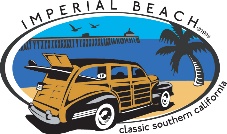 Questions?
Russell Mercer
GIS Administrator
City of Imperial Beach
rmercer@imperialbeachca.gov
(619) 210-1647
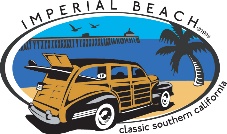